El retorno del exilio
Curso Bíblico Parroquia Stmo. Redentor 2019-2020
El edicto de ciro (538 a.C.)
El año primero de Ciro, rey de Persia, para que se cumpliera la palabra de YHWH anunciada por Jeremías, despertó YHWH el espíritu de Ciro que en todo su reino hizo proclamar de palabra y por escrito el siguiente edicto: 
Habla Ciro, rey de Persia: YHWH, elohim de los cielos, me ha dado todos los reinos de la tierra y me ha encomendado construirle una casa en Jerusalén, que está en Judá. El que de vosotros pertenezca a ese pueblo, que su elohim lo acompañe y suba a Jerusalén, que está en Judá, a reconstruir la casa de YHWH, elohim de Israel. Y a los que pertenezcan a ese pueblo, vivan donde vivan, ayúdenles sus convecinos con plata, oro, bienes, ganado y otros donativos voluntarios para la casa de elohim que está en Jerusalén (Esd 1,1-4).
Cilindro de Ciro, Museo Británico
“el primer intento que conocemos de gobernar un estado con diferentes nacionalidades y credos  sin suprimir la pluralidad”
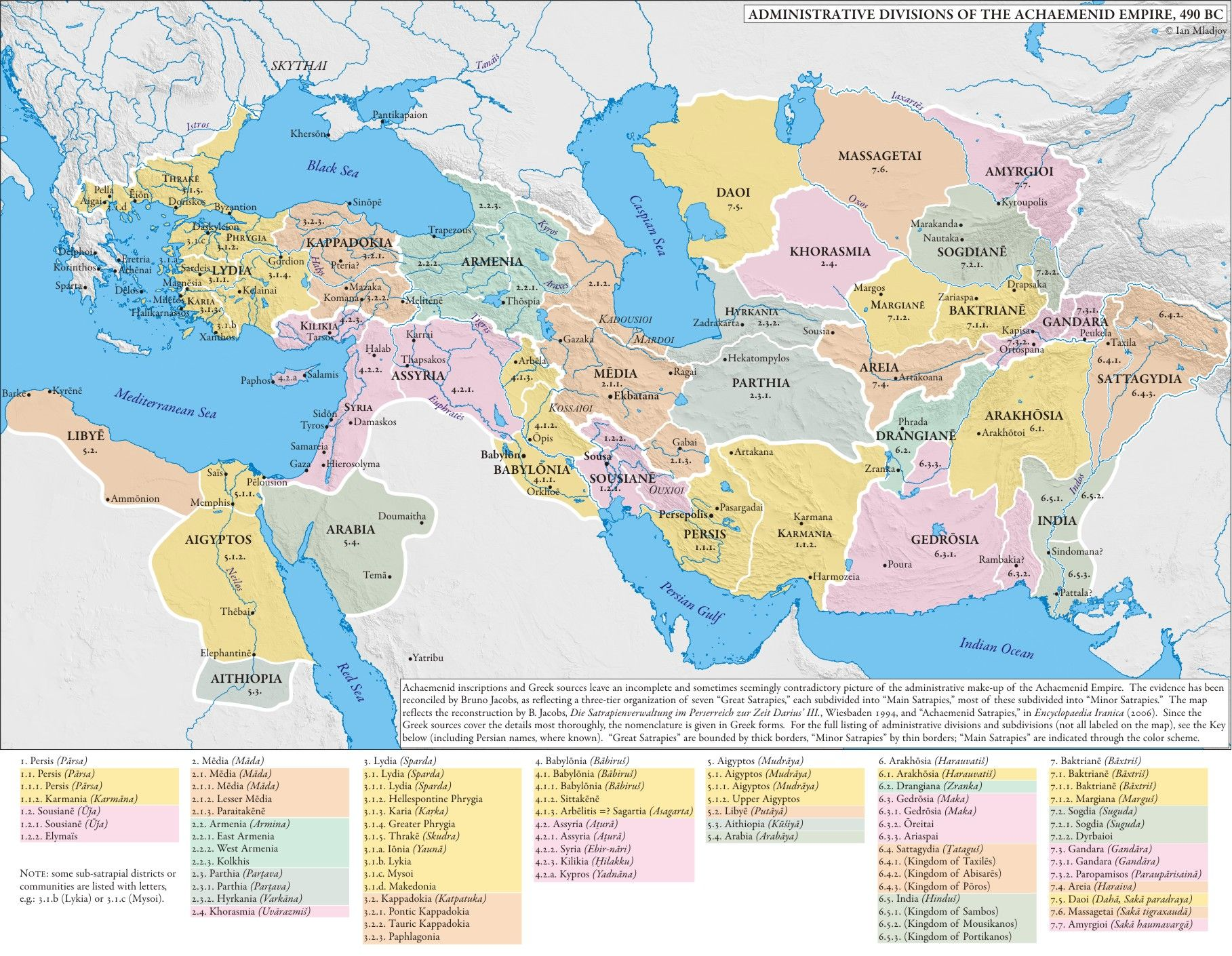 La provincia de Yehud
La provincia de Yehud era parte de la satrapía de Transeufratina
No se conoce exactamente, ni su tamaño, ni población
Un pequeño territorio de unos 20 km en torno a Jerusalén
Población de Yehud: 20.000 o 30.000 personas
Población de Jerusalén: 2000 o 3000 personas
LOS BENÉ HA-GOLÁ, LOS HIJOS DEL EXILIO
Los retornados del Exilio tienen una identidad religiosa y un sentido de su propio propósito en la historia distintos, por su experiencia del Exilio y su confesión monoteísta
Asumen la dirección política de Yehud
Los judíos que permanecieron en la región pasan a ser “ciudadanos de segunda”
A estos hay que sumar vecinos hostiles de otras etnias
Promesa y realidad
Las bellas promesas de los profetas del Exilio tropezaron con una realidad mucho más prosaica y difícil
Esdras y nehemías
Un único libro en la Biblia Hebrea
Retoma la historia deuteronomista 50 años después
Noticias del primer siglo del restablecimiento de los judíos en Yehud. 
Focalizada en tres momentos, siguiendo tres oleadas de retorno: 538, 458 y 444 a.C.
Esdras 1-6. primera oleada: 538 a.c.
Llegan a Yehud como consecuencia del edicto de Ciro
Bajo la dirección de Zorobabel (=Plantado en Babilonia)
Su primer objetivo: reconstruir el Templo de Jerusalén
Ciro decreta el regreso del pueblo judío
Zorobabel llega a Jerusalén y reconstruye el Templo (año 515 a.C.)
Pero los más ancianos lloran porque este Templo es mucho más pobre que el construido por Salomón
Esdras 7-10.Segunda oleada: 458 a.C.
Este grupo es enviado por otro rey persa: Artajerjes
Bajo el liderazgo de un experto en la Toráh: Esdras
Objetivo: enseñar la Torah y reconstruir la comunidad
Decreta la anulación de todos los matrimonios contraídos entre los bené ha-golá y miembros de otros grupos (judíos y no-judíos)
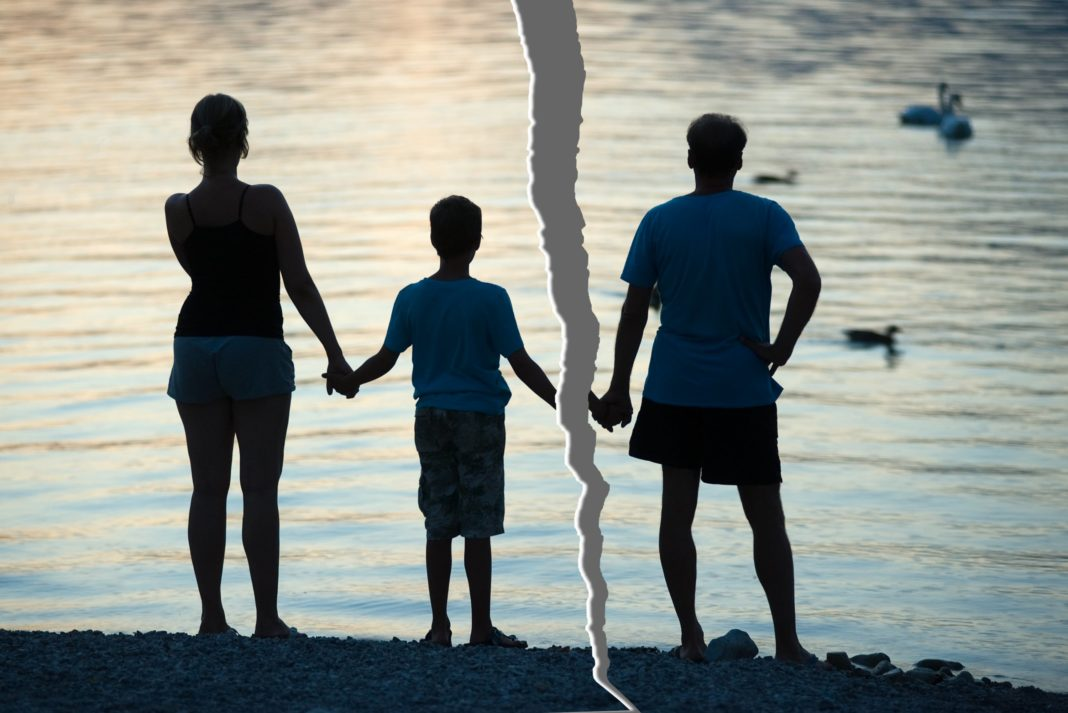 Nehemías 1-7tercera oleada: 444 a.C.
Nehemías es un consejero del rey Artajerjes de Persia (copero)
Obtiene permiso del rey persa para ir a Jerusalén y reconstruir las murallas de Jerusalén
Nehemías se encuentra con la oposición de los pueblos que viven en torno a Jerusalén
Nehemías 8-12
Nehemías y Esdras se ponen de acuerdo
Esdras proclama la Torah en Jerusalén
Celebran la Fiesta de los Tabernáculos
Renovación de la Alianza
[Nehemías] pidió a Esdras, el escriba, que trajera el libro de la Torá de Moisés que YHWH había entregado a Israel. Así lo hizo el sacerdote Esdras. El día primero del séptimo mes trajo el libro de la Torá y ante la asamblea compuesta por hombres, mujeres y cuantos tenían uso de razón, lo estuvo leyendo en la plaza de la Puerta de las Aguas desde la mañana hasta el mediodía. Todo el pueblo, hombres, mujeres y cuantos tenían uso de razón, escuchaban con atención la lectura del libro de la Torá” (Neh 8,2-3).
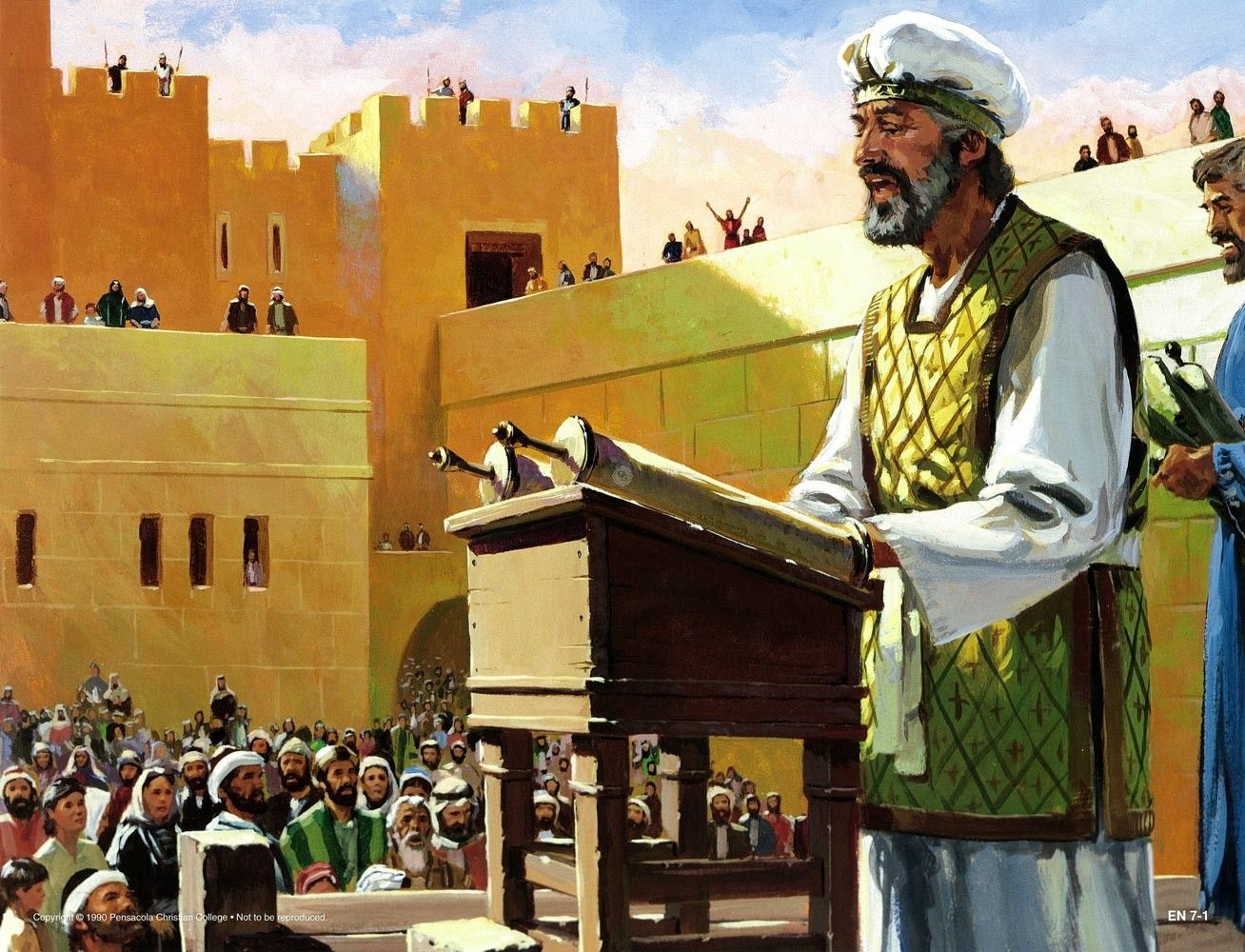 Con el final de Nehemías termina la narración de la historia en la Biblia Hebrea: aproximadamente año 430 a.C.
El período persa continuará hasta la conquista de Alejandro Magno (329 a.C.) que inaugura la época helenística
Los libros de los macabeos retomarán la historia a mediados del siglo II a.C., ya en época helenística; pero estos libros ya no pertenecen a la Biblia Hebrea (pero sí a la Septuaginta)
El período persa es oscuro en lo histórico y arqueológico
Pero muy rico en producción bíblica
La Torah y los Nebiim terminan de tomar forma
Se escriben los Ketubim
Nehemías 13
Pero en el capítulo 13, el libro termina con una descripción anti-climática de la situación en Jerusalén:
El culto en el Templo está descuidado
Los habitantes de la ciudad no cumplen la Toráh
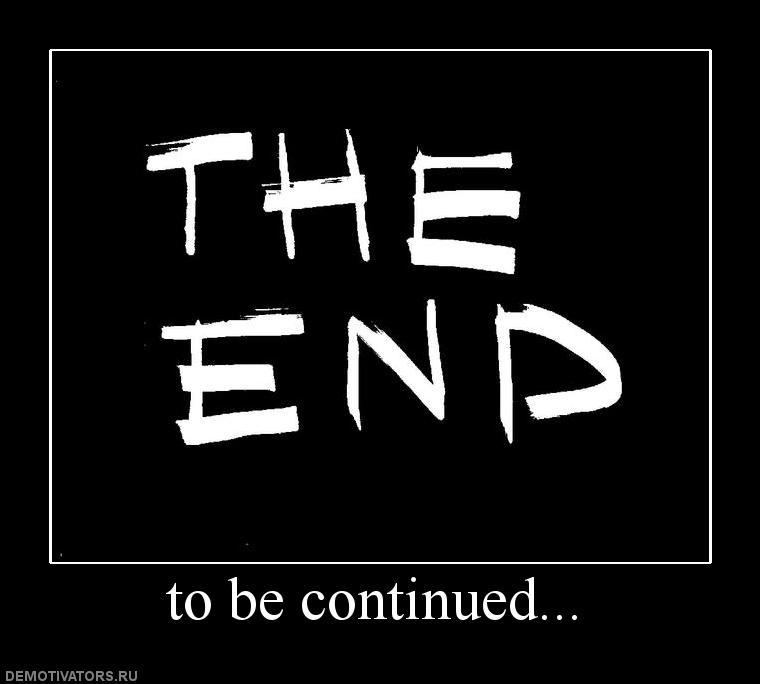 Mensaje de Esdras-Nehemías:El exilio no ha terminado
Profecía de Jeremías
Profecía de Ezequiel
Yo santificaré mi gran nombre profanado entre las naciones, profanado allí por vosotros. Y las naciones sabrán que yo soy Yahveh - oráculo del Señor Yahveh - cuando yo, por medio de vosotros, manifieste mi santidad a la vista de ellos. 24.Os tomaré de entre las naciones, os recogeré de todos los países y os llevaré a vuestro suelo. 25.Os rociaré con agua pura y quedaréis purificados; de todas vuestras impurezas y de todas vuestras basuras os purificaré. 26.Y os daré un corazón nuevo, infundiré en vosotros un espíritu nuevo, quitaré de vuestra carne el corazón de piedra y os daré un corazón de carne. 27.Infundiré mi espíritu en vosotros y haré que os conduzcáis según mis preceptos y observéis y practiquéis mis normas. 28.Habitaréis la tierra que yo di a vuestros padres. Vosotros seréis mi pueblo y yo seré vustro Dios."
He aquí que días vienen - oráculo de Yahveh - en que yo pactaré con la casa de Israel (y con la casa de Judá) una nueva alianza; 32.no como la alianza que pacté con sus padres, cuando les tomé de la mano para sacarles de Egipto; que ellos rompieron mi alianza, y yo hice estrago en ellos - oráculo de Yahveh -. 33.Sino que esta será la alianza que yo pacte con la casa de Israel, después de aquellos días - oráculo de Yahveh -: pondré mi Ley en su interior y sobre sus corazones la escribiré, y yo seré su Dios y ellos serán mi pueblo. 34.Ya no tendrán que adoctrinar más el uno a su prójimo y el otro a su hermano, diciendo: «Conoced a Yahveh», pues todos ellos me conocerán del más chico al más grande - - oráculo de Yahveh - cuando perdone su culpa, y de su pecado no vuelva a acordarme. (31,31-34)
Profetas post-exílicos
Ageo
Zacarías
Malaquías
Tercer Isaías
ageo y zacarías:segundo año de darío=520 a.c.
Zacarías
Ageo
Por esto, continúa Yavé, estoy volviendo a Jerusalén muy bien dispuesto; mi Templo será reconstruido, y de nuevo se usará la lienza para medir en Jerusalén - palabra de Yavé. Todavía te queda algo que anunciar: 17.En mis ciudades habrá abundancia de todo. Yavé tendrá una vez más piedad de Sión y volverá a hacer de Jerusalén su predilecta.»"
Entonces YHWH dirigió esta palabra por medio del profeta Ageo: “¿Pensáis acaso que sí es tiempo de que vosotros habitéis en casas confortables mientras la casa de YHWH está en ruinas? […] Subid al monte a buscar madera, reconstruid mi templo, y yo me complaceré en él y en él manifestaré mi gloria” (1,4.8).
Malaquías
Malaquías profetiza en un momento en que el Templo está funcionando, pero no como debiera
Decís: “¡Qué aburrimiento!” y me hacéis un desaire, dice YHWH Tsebaot. Me presentáis como ofrenda reses robadas, cojas y enfermas ¿y pensáis que yo puedo aceptarlas?, dice YHWH Tsebaot. ¡Maldito el mentiroso que tiene un macho en su rebaño y, sin embargo, para cumplir el voto que ha hecho, sacrifica a YHWH una bestia tarada! (Mlq 1,13-14).
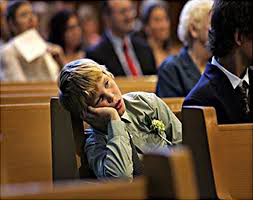 Tercer Isaías: un mensaje universalista
Levántate y brilla, Jerusalén, que llega tu luz; la gloria de YHWH amanece sobre ti. Es verdad que la tierra está cubierta de tinieblas y los pueblos de oscuridad, pero sobre ti amanece YHWH y se manifiesta su gloria. A tu luz caminarán los pueblos y los reyes al resplandor de tu aurora. Alza la vista y mira a tu alrededor: todos se reúnen y vienen a ti; tus hijos llegan de lejos, a tus hijas las traen en brazos. […] ¿Quiénes son esos que vuelan como nubes, como palomas al palomar? Son barcos que acuden a mí: en cabeza vienen las naves de Tarsis, que traen a tus hijos de lejos con su plata y su oro, en homenaje a YHWH, tu Dios, al Santo de Israel, que te colma de honor (60, 1-4.8-9).
A los extranjeros que deciden unirse y servir a YHWH, que se entregan a su amor y a su servicio, que observan el sábado sin profanarlo y son fieles a mi alianza, los llevaré a mi monte santo, y haré que se alegren en mi casa de oración. Aceptaré sobre mi altar sus holocaustos y sacrificios; pues mi casa será casa de oración para todos los pueblos (56, 6-7).